«Биологичекая разминка»
1. Главный корень хорошо выражен.
2. Мочковатая корневая система.
3. Травянистые, реже деревянистые растения.
4. Растения имеют камбий
5. Листья простые с дуговым или параллельным
 жилкованием
6. Зародыш с двумя семядолями
7. Листья простые или сложные, большинство с 
сетчатым жилкованием
8. Растения не имеют камбий
9. Главный корень не развивается
10. Стержневая корневая система
11. Цветы в основном четырёхчленные или пятичленные
12. Цветы трехчленные.
Установите соответствие 
между формулой цветка  и названием семейства
Ч5 Л5 Т∞ П1
Крестоцветные
Ч(5) Л(5) Т5 П1
Розоцветные
Л(5) Т(5) П1
Паслёновые
Бобовые
Ч4 Л4 Т4+2 П1
Сложноцветные
Ч(5) Л1+2+(2) Т(9)+1 П1
Найдите лишнее растение в каждом семействе
Редька
Слива
Дурман
Левкой
Астра
Капуста
Земляника
Картофель
Горох
Шиповник
Редис
Томат
Белена
Бобы
Одуванчик
Клевер
Малина
Баклажан
Люпин
Бодяк
Ярутка
Яблоня
Василёк
Арахис
Девясил
Левкой
Шиповник
Томат
Клевер
Василёк
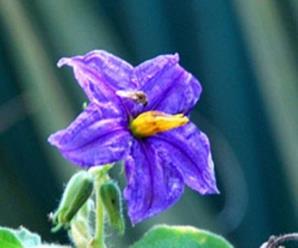 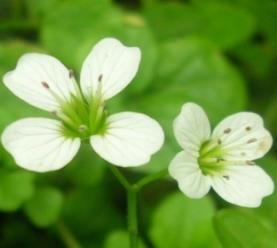 Класс Двудольные
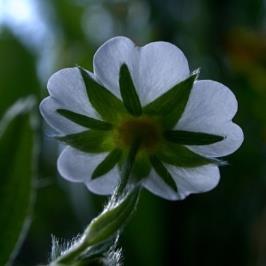 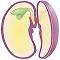 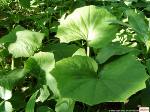 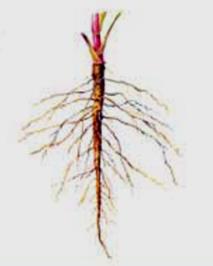 Исключение !
представитель двудольных -подорожник имеет дуговидное жилкование и мочковатую корневую систему
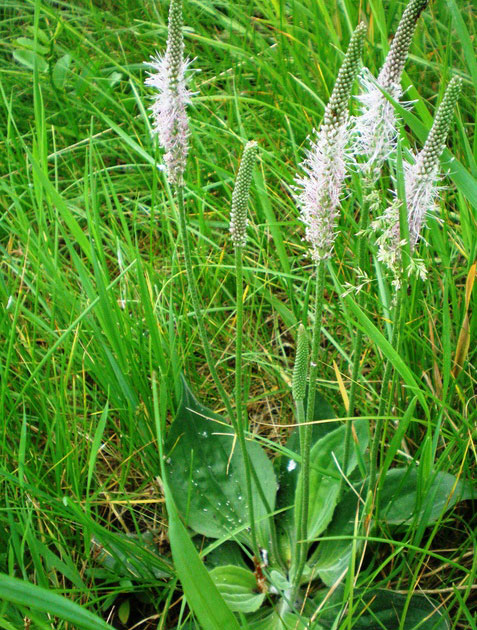 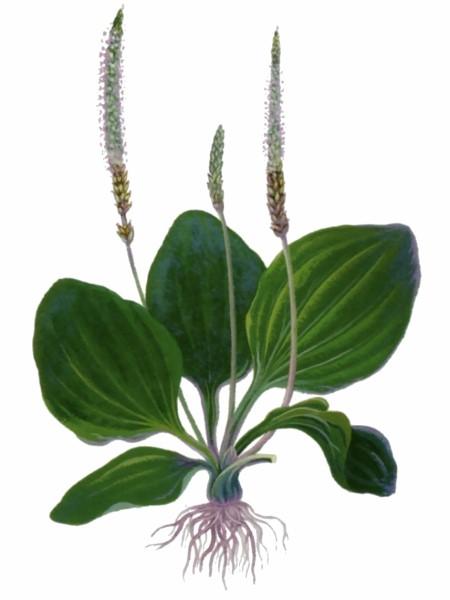 «Биологичекая разминка»
1. Главный корень хорошо выражен.
2. Мочковатая корневая система.
3. Травянистые, реже деревянистые растения.
4. Растения имеют камбий
5. Листья простые с дуговым или параллельным
 жилкованием
6. Зародыш с двумя семядолями
7. Листья простые или сложные, большинство с 
сетчатым жилкованием
8. Растения не имеют камбий
9. Главный корень не развивается
10. Стержневая корневая система
11. Цветы в основном четырёхчленные или пятичленные
12. Цветы трехчленные.
Однодольные: 2, 3, 5, 8, 9, 12
Двудольные: 1, 4, 6, 7, 10, 11
Тема: «Семейства класса Двудольные»
Задачи: 
Познакомиться 
с общей характеристикой семейств класса двудольные;
многообразием растений разных семейств;
значением растений семейств класса двудольные.
Семейство  Крестоцветные
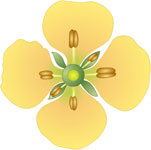 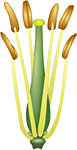 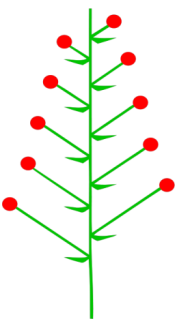 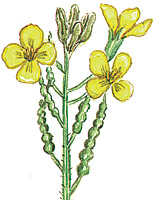 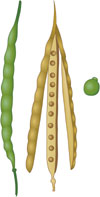 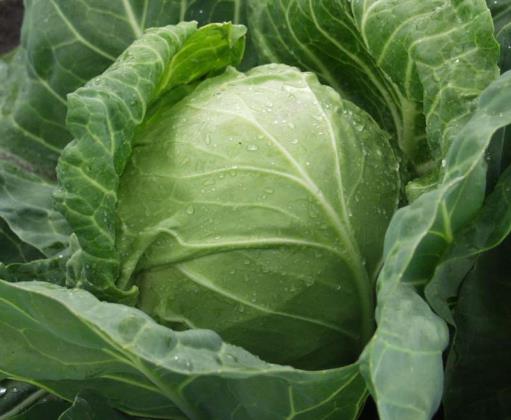 Многообразие растений семейства Крестоцветные
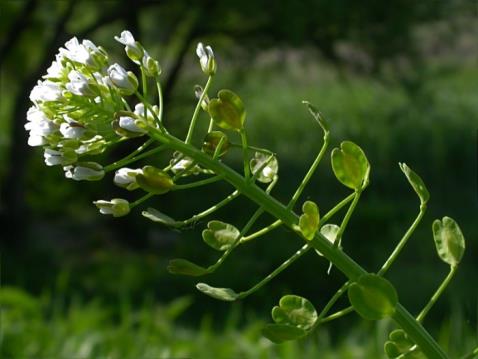 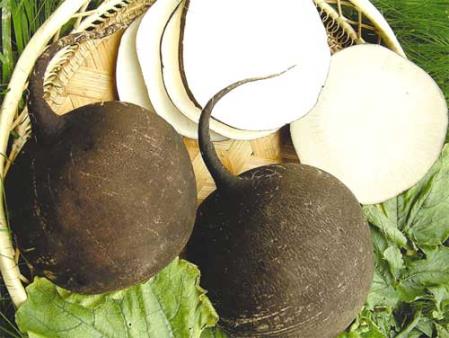 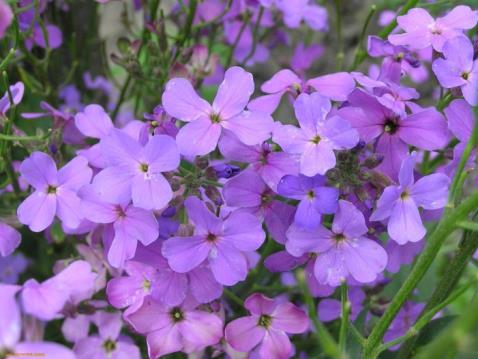 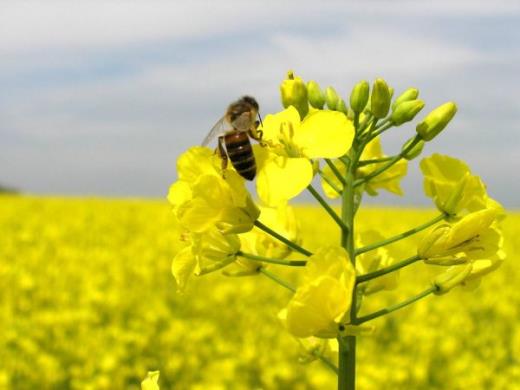 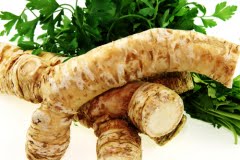 Семейство Розоцветные
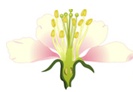 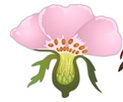 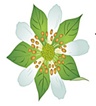 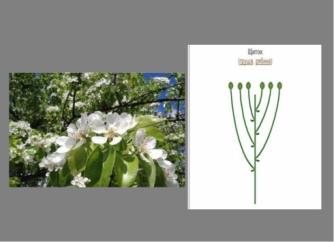 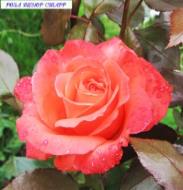 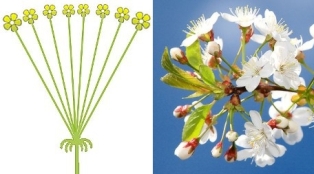 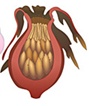 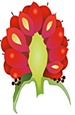 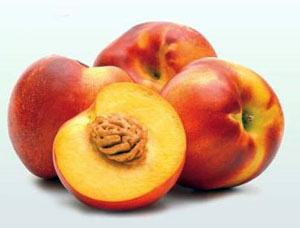 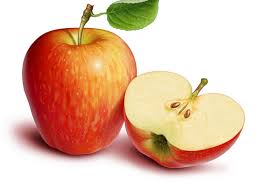 Многообразие растений семейства Розоцветные
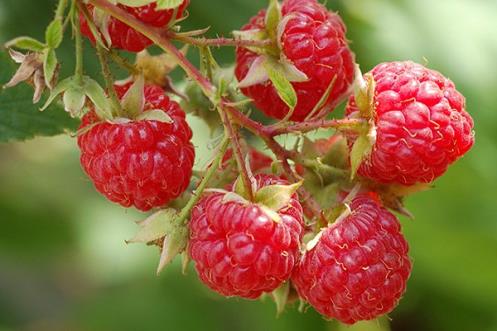 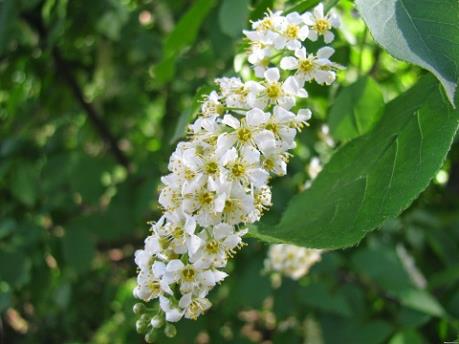 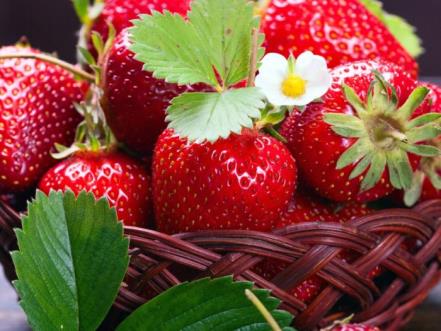 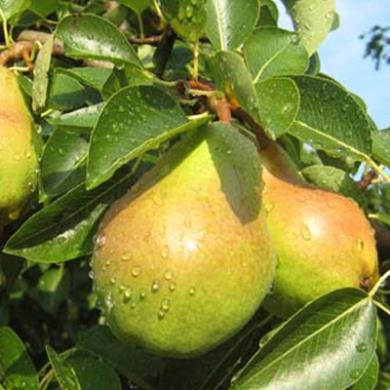 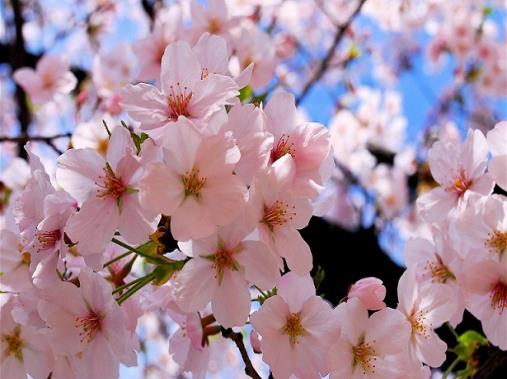 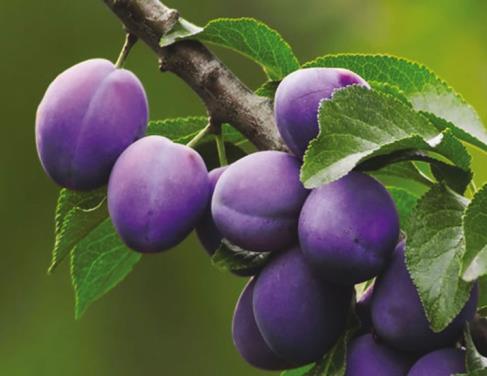 Семейство Бобовые (Мотыльковые)
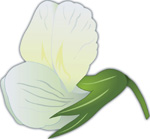 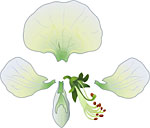 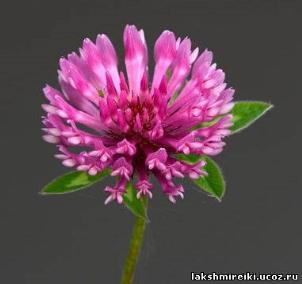 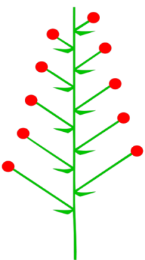 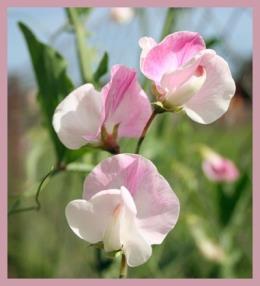 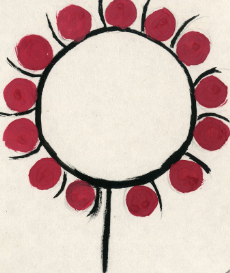 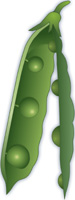 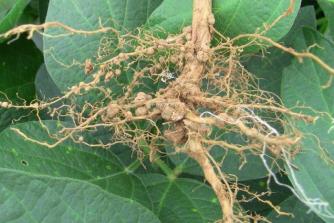 Решите задачу!
В период цветения одно соцветие клевера дает до 8 мг нектара. 
Посчитайте, со скольких соцветий клевера пчелы могут собрать 1 г меда.
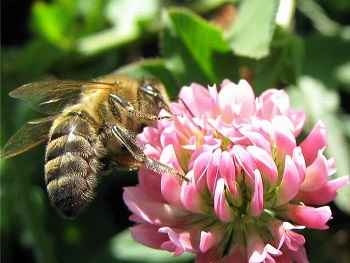 Решение:
1 соцветие – 8 мг меда
Х соцветий – 1000 мг меда
Х = 125 соцветий
Многообразие растений семейства Бобовые
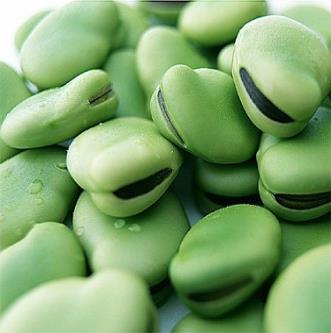 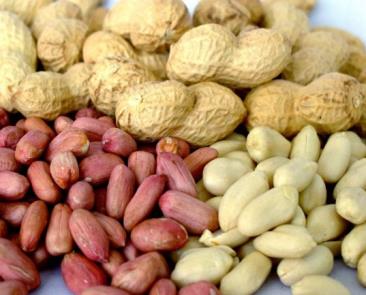 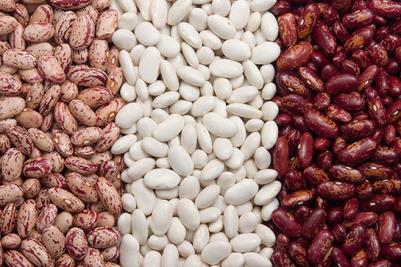 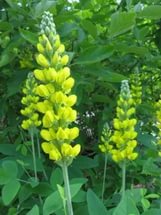 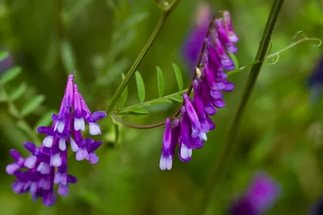 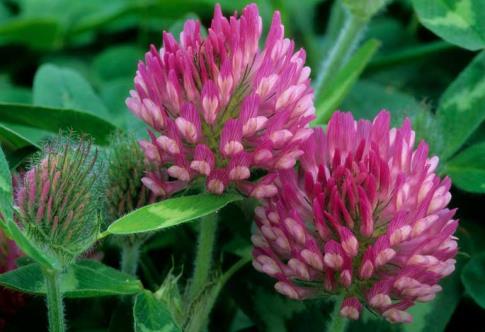 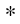 Семейство Паслёновые
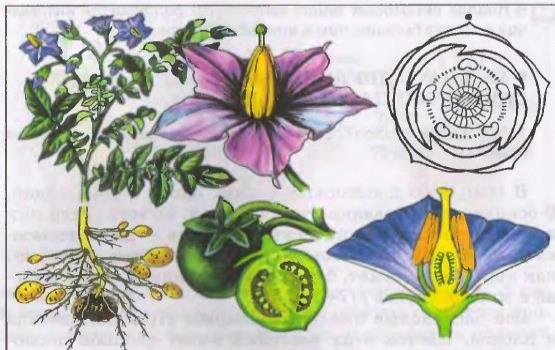 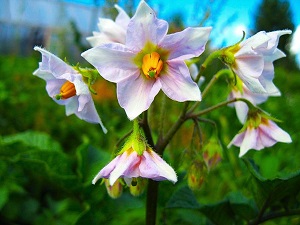 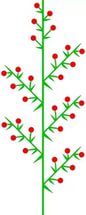 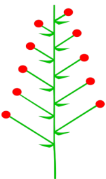 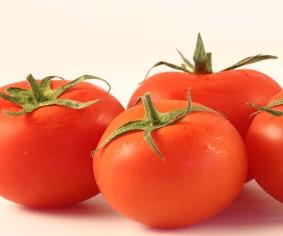 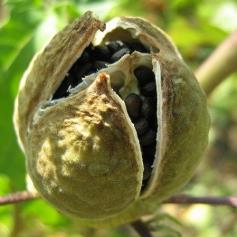 Повторяем!Как называется плод картофеля?
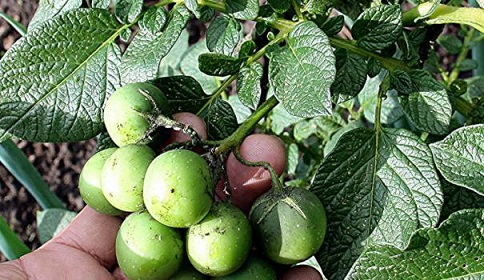 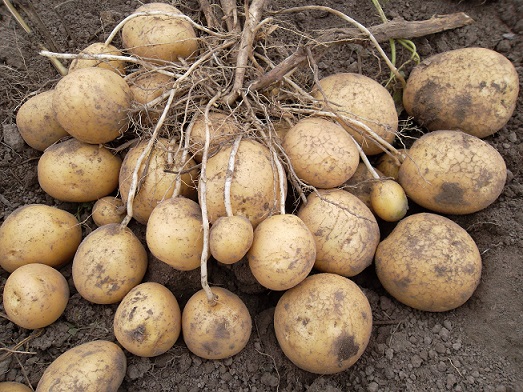 Чем является клубень?
Это видоизмененный подземный побег
Многообразие растений семейства Пасленовые
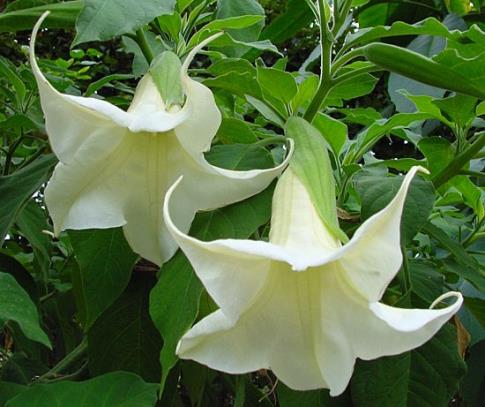 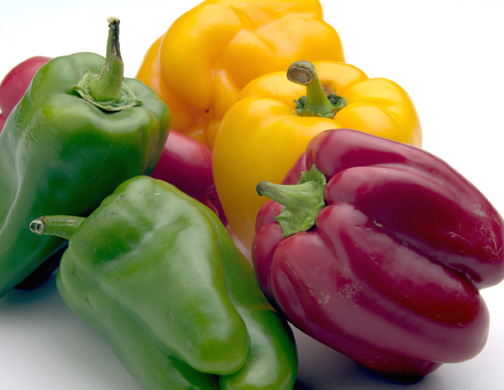 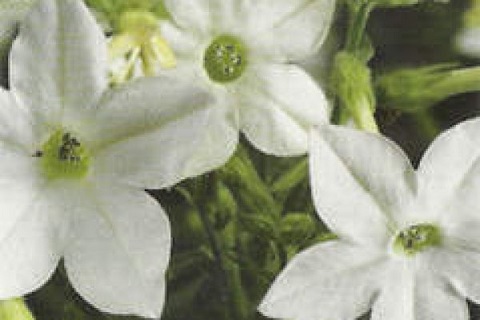 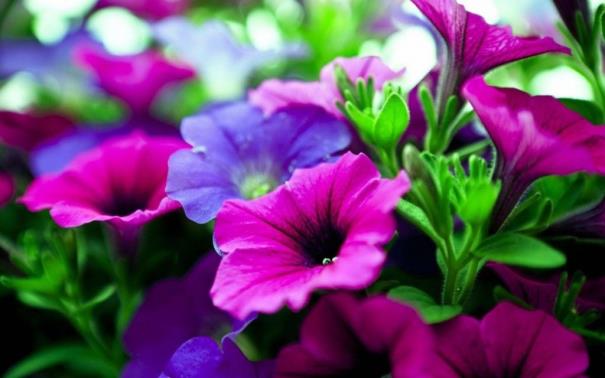 Ядовитые растения
Паслен черный
Паслен черный
Паслен черный
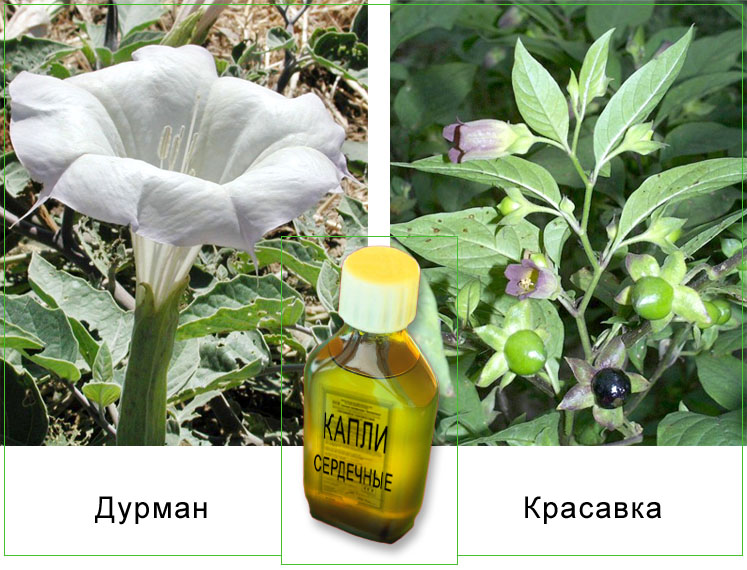 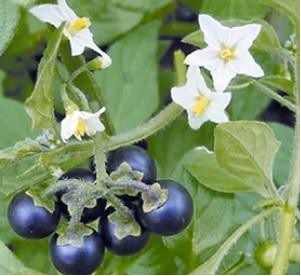 Паслен черный
Семейство Сложноцветные
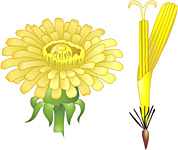 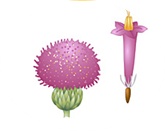 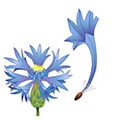 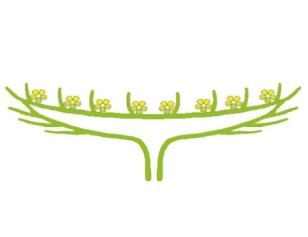 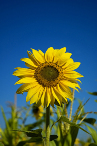 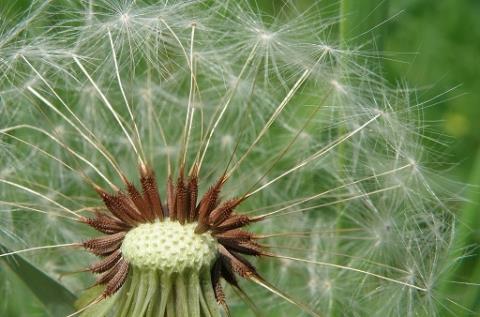 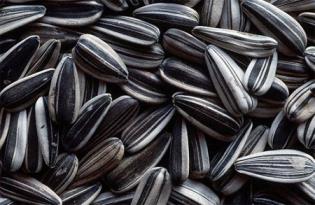 Проверим Ваше внимание!
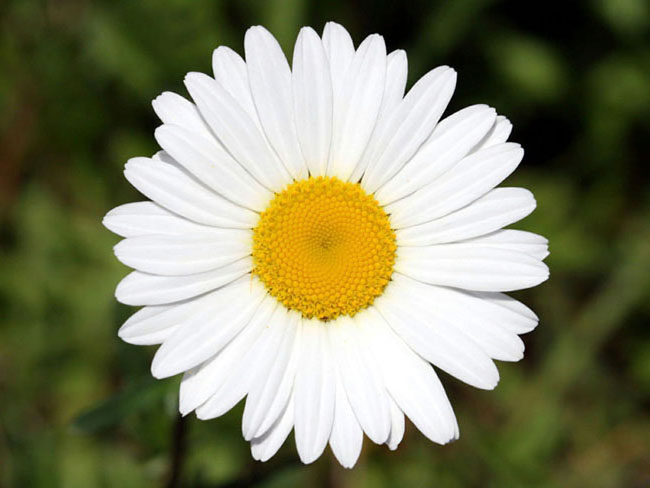 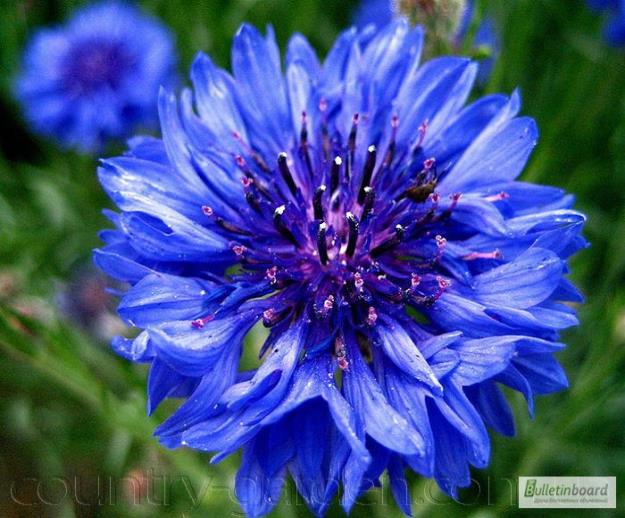 Соцветия
Многообразие растений семейства Сложноцветные
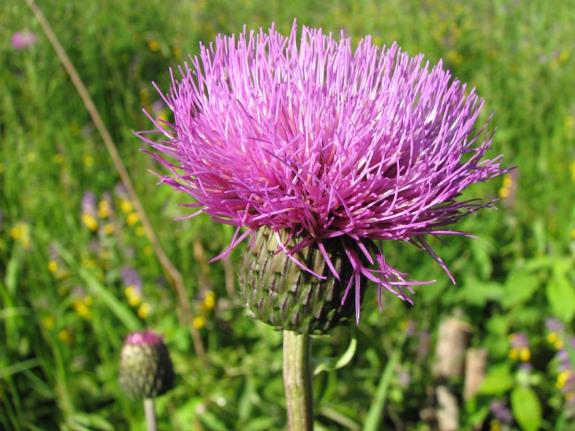 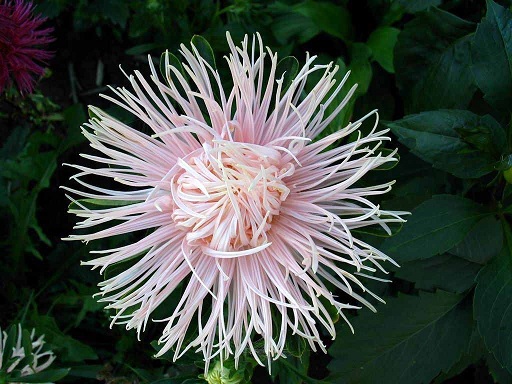 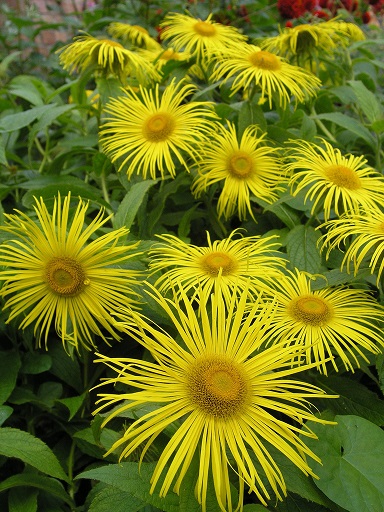 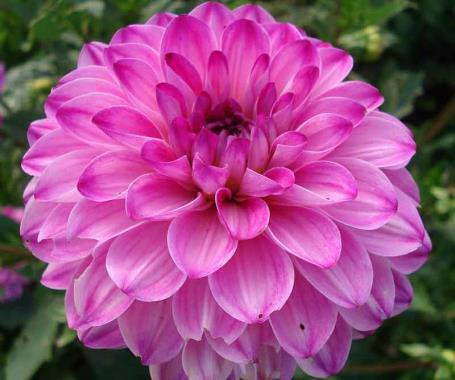 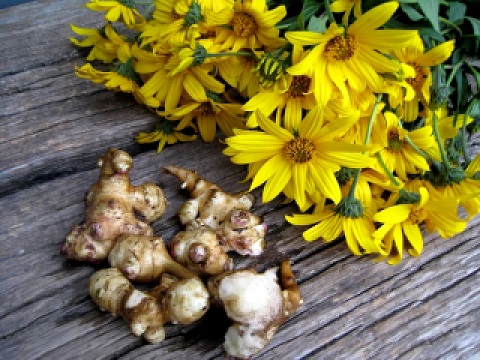 Найдите лишнее растение в каждом семействе
(выделите цветом названия лишних растений):
Редька
Слива
Дурман
Левкой
Астра
Капуста
Земляника
Картофель
Горох
Шиповник
Редис
Томат
Белена
Бобы
Одуванчик
Клевер
Малина
Баклажан
Люпин
Бодяк
Ярутка
Яблоня
Василёк
Арахис
Девясил
Левкой
Шиповник
Томат
Клевер
Василёк
Правильный ответ
Урок не понравился,  не узнал ничего нового.
Урок прошел как обычно
Урок  понравился, узнал много нового
Домашнее задание
П. 25, выполнить задание №2 в тетради, 
подготовить сообщение об использовании семейств двудольных растений в хозяйственной деятельности.
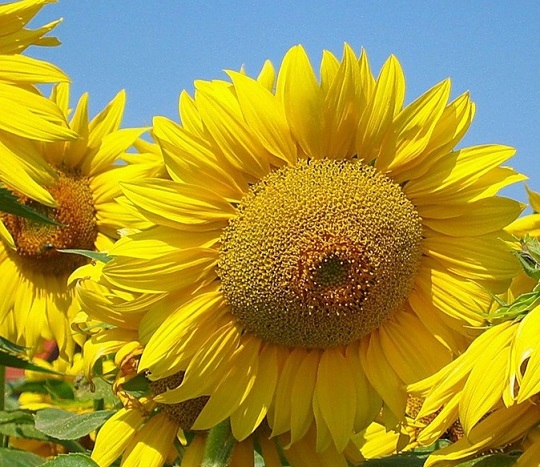 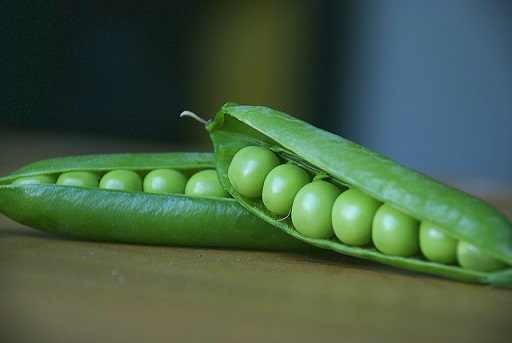